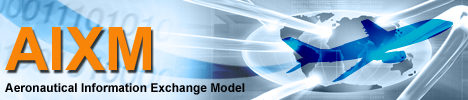 AIXM 5.2 – WIP
AIXM CCB – Webex 10 OCT 2017
Proposed Agenda
Report to the IMP
Actions from Frankfurt meeting
Routes-related issues
including Military Training Routes (FAA analysis)
Other new issues 
Issues that are ready for change proposal
(Temporality document revision)
No significant progress since last meeting
CCB Report to IMP
Draft version
author - Razvan Guleac
Sent to CCB members on 5 OCT
Comments / suggestions received from FAA, Solitec

Updated version presented today
See clean version distributed after the Webex

Final review before submission to IMP
Comments to Razvan no later than 16th October
Will be presented by Razvan Guleac and Deb Cowell
Actions from Frankfurt meeting
Temporality
Definition of valid Timeslice clarified
Use case for TimeSlice “snapshot for time period” (“version”)
Initially introduced for performance reasons – to avoid calculating Snapshot “on the fly”
Would be limited to time periods for which there is no change in Baseline or Tempdelta. Each time there is a change, a new such TimeSlice would have to be presented.
Use case still not clear – any obvious business need for this apart fro technical convenience?
To be discussed for AIXM 5.2
Temporality
AIRM introduces the concept of “last revision (date/time)”
Can this be an alternative mechanism instead of sequenceNumber/correctionNumber? Does it cover all AIS use cases (see chapter 5). To be discussed using JIRA for AIXM 5.2, if still considered as an option…



To do 
add missing examples in chapter 4 and 5
See other open comments
To be discussed for AIXM 5.2
As part of the AIXM 5.1.1 revision
Urgent things to be aligned with FIXM CCB (before AIXM 5.2)
Version level naming (major/minor/patch) – discussed already in both AIXM and FIXM CCB
See also semver.org : major/minor/patch with some rules of what kind of changes are foreseen for which level
CCB Frankfurt – we see no drawback if the naming major/minor/patch is used
Namespace policy for versions (proposed by AIXM)
Check what was done for FIXM 3.0.1
Align also the XSD file location composition (ex: use 5.2.0, not 5.2 for first non-patch version)?
Deprecation rules (proposed by FIXM)

ToDo – agree with the FIXM CCB secretariat on a joint Webex or time for a discussion during the CCB
Once AIXM/FIXM/iWXXM agreement is reached, inform IMP
See: cross-XM coordination
	https://ext.eurocontrol.int/aixm_confluence/display/XMWIP/Overview

ToDo : open issues in JIRA for each of the 3 aspects so that the implementation in AIXM can be detailed.
Conversion between versions
Performance to be tested for scripts
Provide streaming-capable XSLT
Test conversion of AIP Data sets from 5.2 into 5.1.1
Acceptable conversion times for an AIP Data set is in the range of minutes (for a medium size country)
Pay attention to how the script is provided from a certification / quality assurance point of view:
Proof-of-concept (with disclaimer)
Documented/tested in support of eventual certifications

Side issue – size of AIXM files
Metadata
Non-optimised geometries (such as use of gml:pos instead of gml:posList
Cm-level interpolation for arcs (in AMDB files)
To be discussed for AIXM 5.2
Discussed already as interoperability issues…
Routes related issues
MTR presentation by FAA
Other JIRA issues related to Routes
AIXM 5.2 – issues ready for CP
AIXM-221 (Airspace) 
point geometry
AIXM-183 (Route)
Airspace class associated directly with RouteSegment
AIXM-159 (Procedures)
Remove cat IIID from ILS precision approach guidance
AIXM-135, AIXM-176, AIXM-208, AIXM-190 (Procedure, Route)
PBN and RNP values
AIXM-178 (Airport, Obstacle, Procedure)
XSD bug – incorrect multiplicity for <<choice>>
Next Webex/Meeting
Webex proposed for MON 20 NOV, 14:30-16:30 (CET)
Agenda – 
Prepare meeting in Brussels
Proposed agenda
Summary of issues
Progress on Change Proposals
Temporality document


AIXM CCB Meeting in Brussels 
30 November – 01 December
Please confirm your participation by 20 November

Note: Eurocontrol AIXM Coding Guidelines FG 
Brussels, 28-29 November 2017 
first Day - Digital NOTAM
second Day - AIP data set and Obstacles coding guidelines